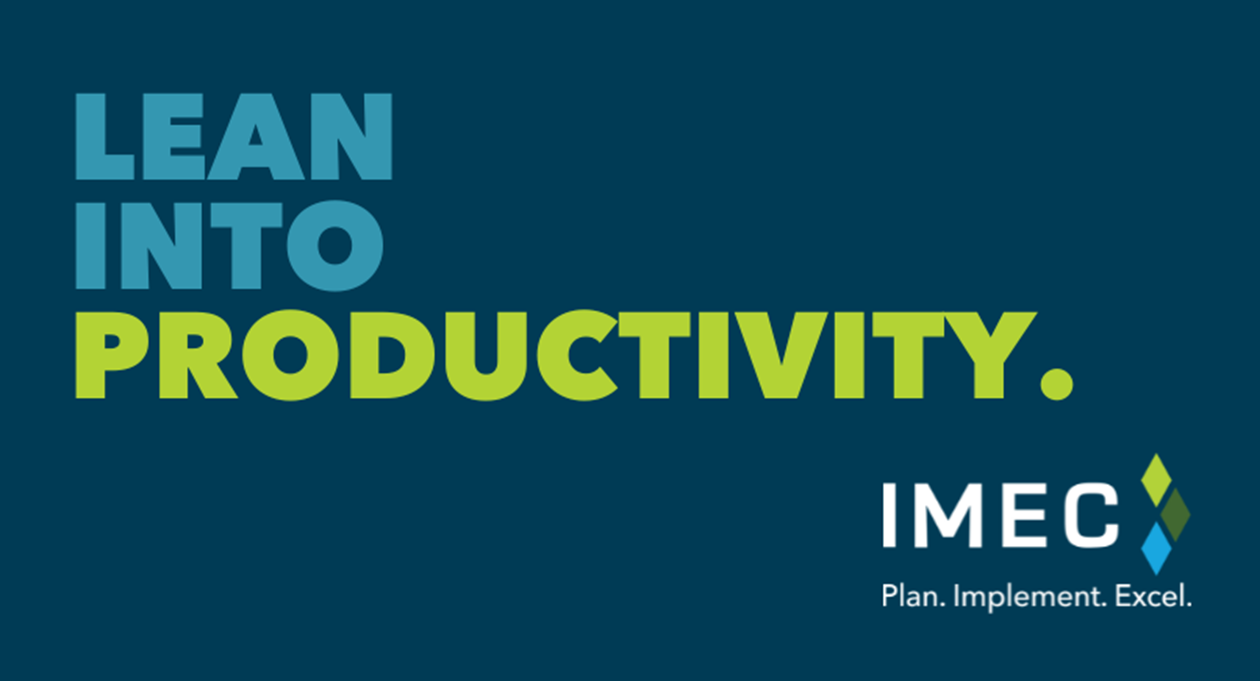 Creating a 
Roadmap For
Success on the 
Manufacturing Floor
Reminder to Mute Your Phone
November 29, 2022
[Speaker Notes: Record for staff not in attendance.  

https://imec.box.com/v/TeamHuddlesPast]
What’s with the Roadmap?
Why a Roadmap?
A Plan to get from point A to point B
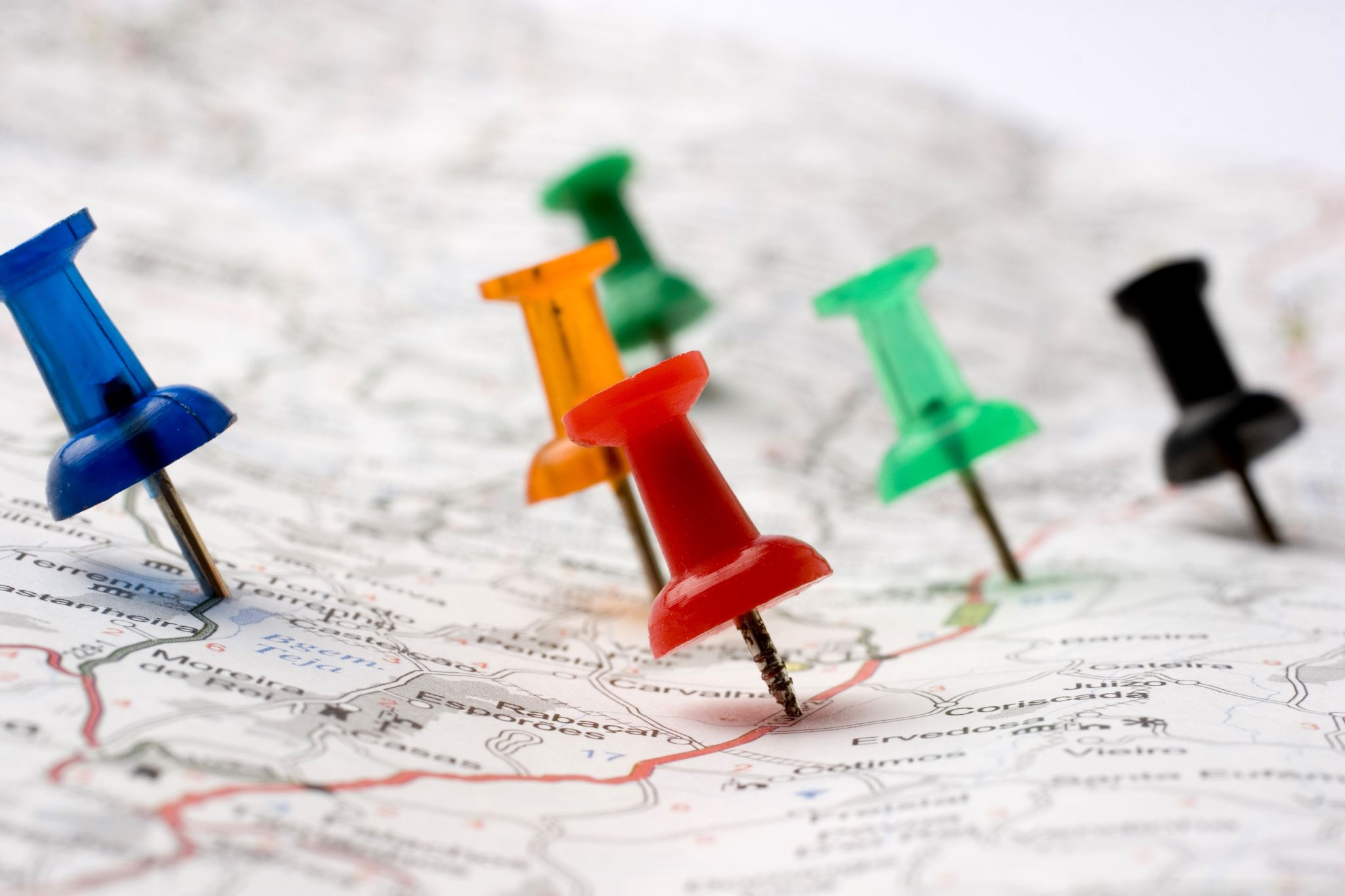 Why a Roadmap?
A Plan to get from point A to point B
Let’s take a trip,  let’s go to Italy
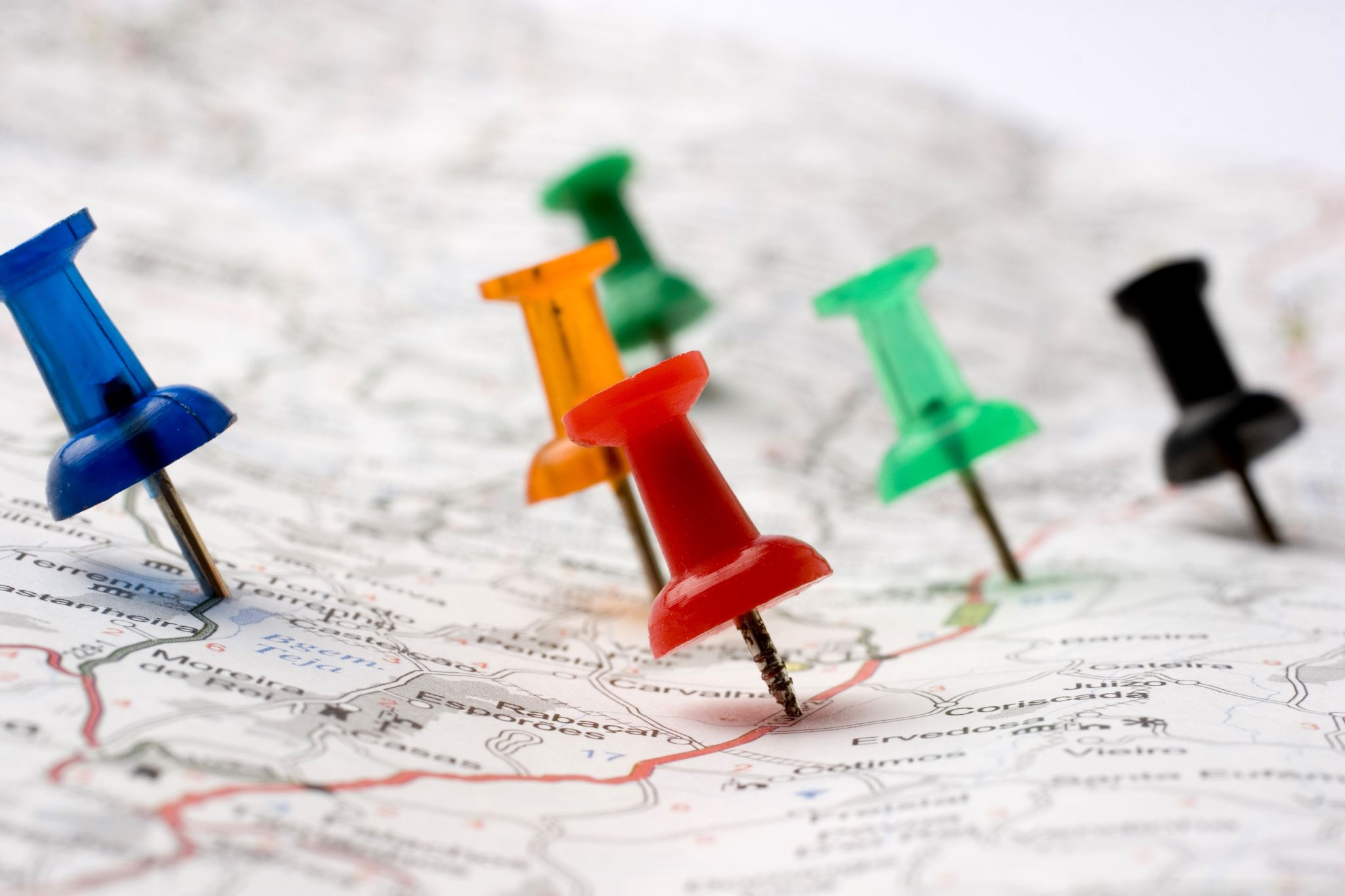 [Speaker Notes: Vision:  visit Europe to experience the different cultures, architecture, foods
Strategy: visit Italy and France in the next 2-3 years
12 month goals:  visit Italy, Rome and Florence
Actions:  plan the dates and flights,  rent a car, resevations at a hotels, Decide sites to visit, identify  resurants, make reservations
Did we met our goals in Italy,  Yes?
The key we had a road map]
In Manufacturing you need a Roadmap
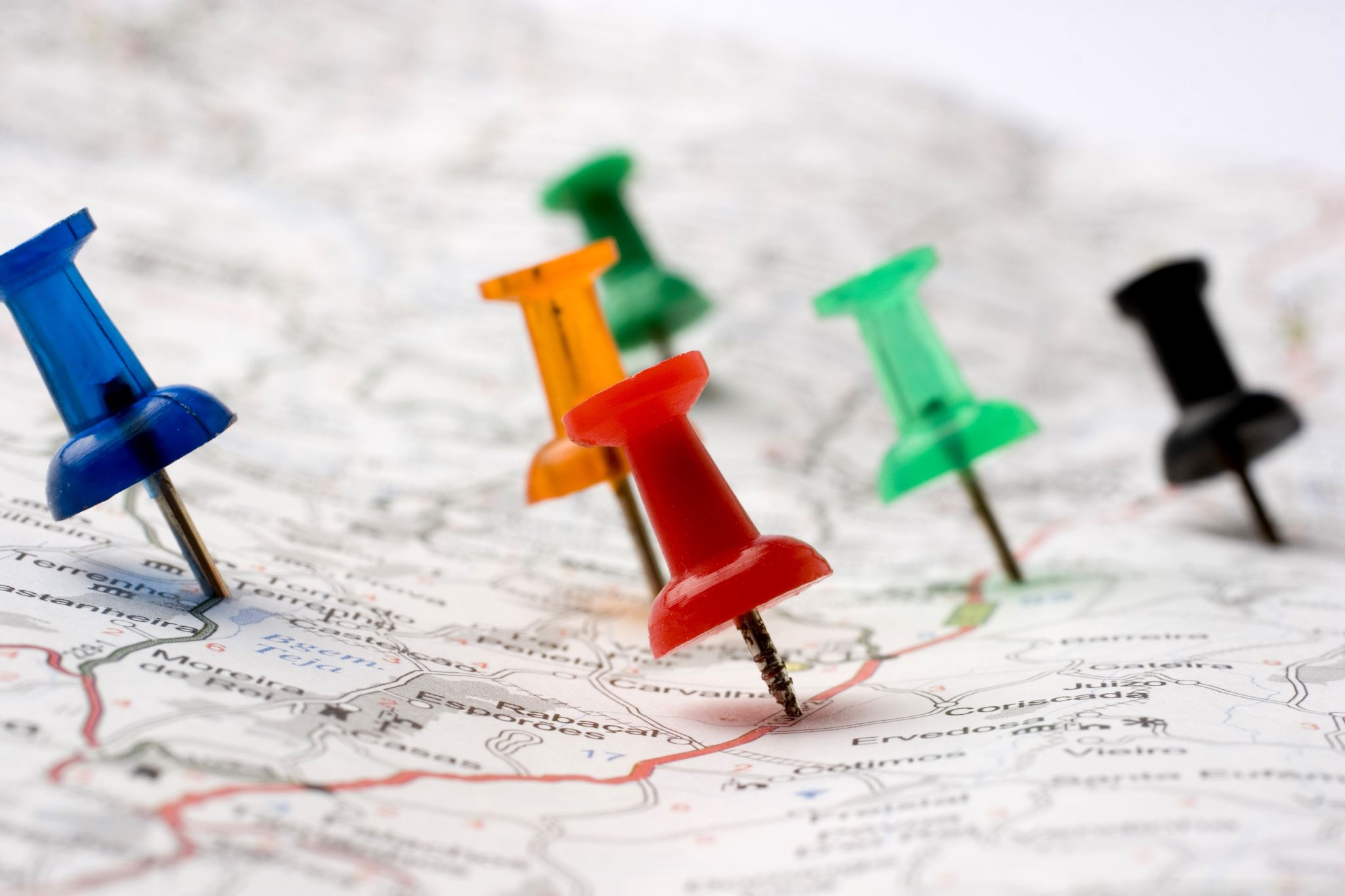 [Speaker Notes: An organization needs to know how it will reach its goals and objectives]
STARTS:
Purpose:   Why does the company exist?
		   What is your Purpose?

Vision: 	  How do you image your Company in the 			           		  future

Strategy :   What do you want to accomplish 				    	            over the next  3-5 years?

Goals & Objectives:   What do you want  to 		 				accomplish in the next 12 – 18 months and 				how will you get there?
		
ENDS: Successful Execution on the Shop Floor
[Speaker Notes: These are important questions to work through   Show Toyota Example
You need to know where you are headed if you plan to get there. 
Goals and Objectives need to align with strategy and lay the ground work for successful execution
There needs to be executional linkages particularly from the organizations vision to execution on the shop floor]
Key Principles of a Successful Execution:
An organizational culture of respect and humility
[Speaker Notes: Respect:   training, working and reliable tools and equipment, Good materials, and available]
Key Principles of a Successful Execution:
An organizational culture of respect and humility
An organization focused on Continuous Improvement
[Speaker Notes: If you are not getting better, you are probably going backwards, you competition is moving ahead of you
? How are you driving improvement, what systems do you have in place,]
Key Principles of a Successful Execution:

An organizational culture of respect and humility
An organization focused on Continuous Improvement
An organization aligned top and bottom with a consistency of purpose
[Speaker Notes: Does the entire organization understand what its trying to accomplish.  Can everyone verbalize it?  Is the company’s strategy’s, and shorter term goals and objectives being communicated on a regular basis?  What’s being communicated annually, monthly, daily? Does everyone understand the KPI’s]
Key Lean Principles of a Successful Execution:

An organizational culture of respect and humility
An organization focused on Continuous Improvement
An organization aligned top and bottom with a consistency of purpose
An organization that is focused on creating value for the customer
[Speaker Notes: How does the organization define value for the company?  How does the its customer’s define value… Are we listening to the voice of the customers and striving to serve their needs. Do we have feedback loops to ensure the organizations stays on point]
Other Key Understandings?
In manufacturing value is primarily created on the shop floor
Waste consumes over 95% of the cost to manufacture
Consistent leadership is required closest to where the value is created
Everyone in the organization wears two hats:
Daily Work
Improvement work
[Speaker Notes: Generally the shop floor creates the value, Other areas such as HR, Engineering, higher level management are important but do not create much of the actual value.  They create opportunity, provide resources, etc.]
What makes up a Lean Management Roadmap?

Policy Deployment and Scorecards:  Linking strategy to shop floor execution; Identifying KPI’s
Standard Work Of Leaders: Cadence of work linked to Goals and Objectives
Visual Controls: Making the state of the shop floor visible
Shopfloor Dashboards: tracking critical KPI’s
[Speaker Notes: What are the strings connecting strategy to shop floor continuous improvements
What are the critical, high level ,  KPI’s indicating if the company is moving in the right direction,]
What makes up a Lean Management Roadmap?

Policy Deployment and Scorecards:  Linking strategy to shop floor execution; Identifying KPI’s
Standard Work Of Leaders: Cadence of work linked to Goals and Objectives
Visual Controls: Making the state of the shop floor visible
Shopfloor Dashboards: tracking critical KPI’s
[Speaker Notes: What is the standardized work of leaders?  What activities are performed on a regular, scheduled cadence to ensure the organization is working on the right things, and getting the needed support.  This is important at all levels but more critical with leadership closet to where value is being created:  Value stream managers, supervisors, , Leads]
What makes up a Lean Management Roadmap?

Policy Deployment and Scorecards:  Linking strategy to shop floor execution; Identifying KPI’s
Standard Work Of Leaders: Cadence of work linked to Goals and Objectives
Visual Controls: Making the state of the shop floor visible
Shopfloor Dashboards: tracking critical KPI’s
[Speaker Notes: Visual controls that communicates if the factory floor is normal, working as intended or there are abnormal conditions, (andons, aisles or lanes clear, scrap binns or re-work areas clear, etc.]
What makes up a Lean Management Roadmap?

Policy Deployment and Scorecards:  Linking strategy to shop floor execution; Identifying KPI’s
Standard Work Of Leaders: Cadence of work linked to Goals and Objectives
Visual Controls: Making the state of the shop floor visible
Shopfloor Dashboards: tracking critical KPI’s
[Speaker Notes: What information is critical and visual where vale is being created on the shop floor:  hour by hour performance, safety, quality, on time to produce.]
What makes up a Lean Management Roadmap?

Daily Kaizen: Making small improvements every day
Creating an army of problem solvers: a work force looking at problems as an opportunities for improvement, (Golden Nuggets)
Focused Gemba Walks: Going to where the work is done, (GEMBA), observing, learning and supporting the problem solvers
[Speaker Notes: What improvements are being made each day?  What improvements?  Do the improvements support the goals and objectives up through the organization. 
?   Are we working on the right things.]
What makes up a Lean Management Roadmap?

Daily Kaizen: Making small improvements every day
Creating an army of problem solvers: a work force looking at problems as an opportunities for improvement, (Golden Nuggets)
Focused Gemba Walks: Going to where the work is done, (GEMBA), observing, learning and supporting the problem solvers
[Speaker Notes: Most problems are small?  What’s getting in the way of the work. Where is the waste that’s getting in the way of the work
Is the team trained to see and define problems?  Are they equipped to identify root possible cause issues and come up with countermeasures that will make the work safer, easier, and better]
What makes up a Lean Management Roadmap?

Daily Kaizen: Making small improvements every day
Creating an army of problem solvers: a work force looking at problems as an opportunities for improvement, (Golden Nuggets)
Focused Gemba Walks: Going to where the work is done, (GEMBA), observing, learning and supporting the problem solvers
[Speaker Notes: Focused Gemba Walks provide a cadenced way for leadership to do where the work is being done, learn, observe and provide support. A powerful approach for consistent engagement up and down the organization]
What will a good Lean Management Roadmap provide:
 
Systems and tools for effective shop floor Lean Daily Management
Integrated approach to aligning C-level goals and objectives to shop floor execution
Shop floor culture of engagement driving continuous improvement, (Leadership’s Role)
A closed loop process focused on visual controls, accountability and sustained improvement
Successful Execution
[Speaker Notes: If your road map is well planed out, leadership engaged, a clear understanding of the flow of work, improvements being made this is what you will experience]
What is your Road Map?
How will you meet your Goals and Objectives?
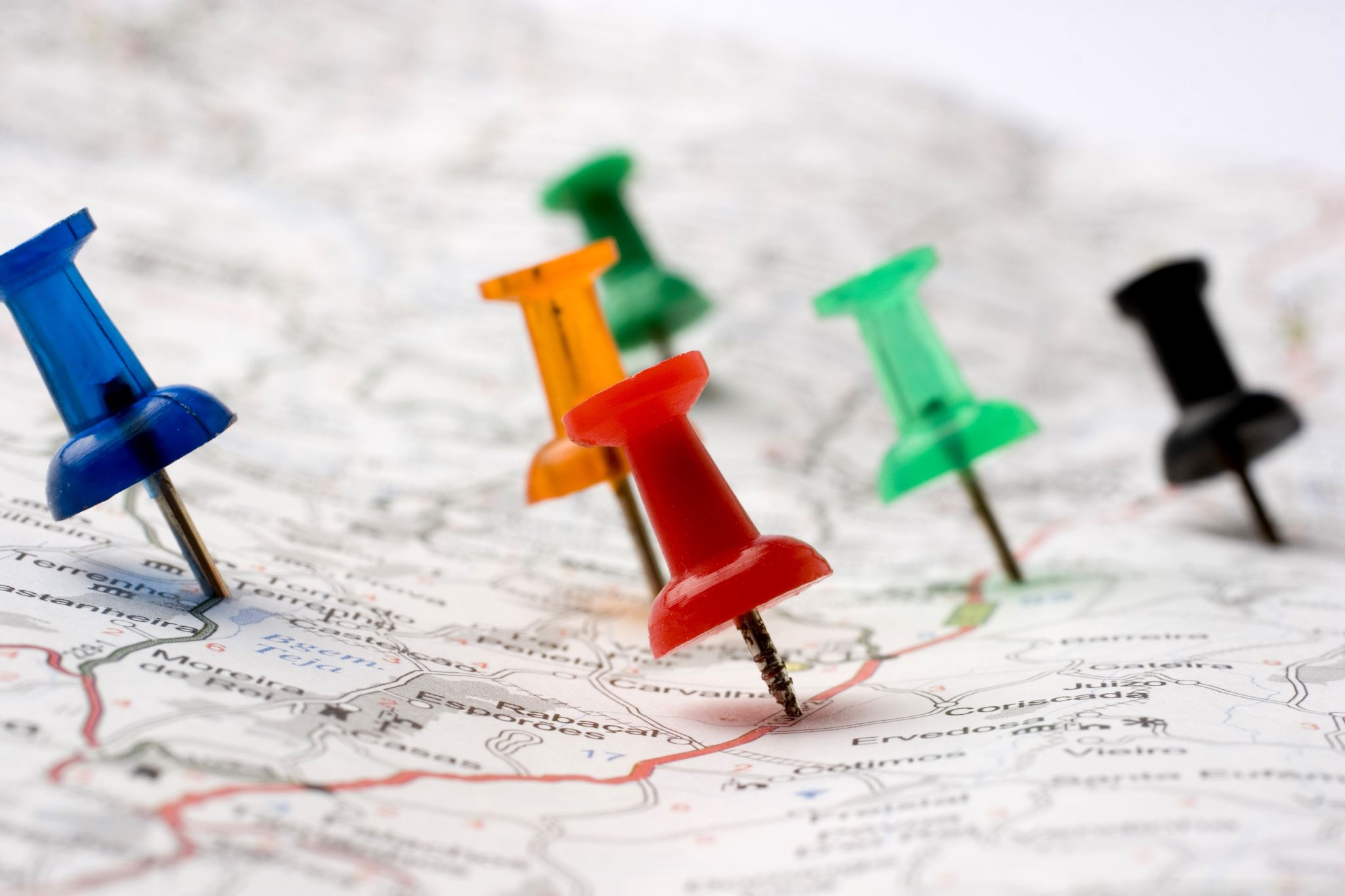 Going Forward:

IMEC understands the importance of creating roadmaps leading toward successful Lean Transformations and  Operational Excellence. IMEC is dedicated to providing the expertise, training, support by doing and can help your organization create its Roadmap to reach its Strategic Goals and Objectives.

Let IMEC help you and your team create and execute your Roadmap
Thank 
You!
info@IMEC.org
888-806-4632